Adaptive High Stock  Density Grazing
250,000 lbs per Acre
Slide Source: 
Allen Williams
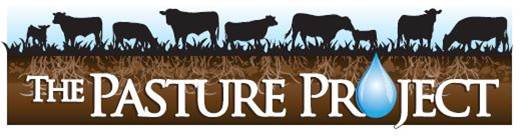 [Speaker Notes: Here is a set of cows at almost 150,000 stock density.  Actually the photo appears to be a little higher than that because the 250 pair have access to 3 acres but they are standing on only about 2 acres of the field.  Again, we are taking  a look at how closely they are spaced.   When I talk to people about putting that many cattle on 2-3 acres they always ask “can they even fit on that small of an area”?  Do they look smashed together to you?  To they look stressed to you?]